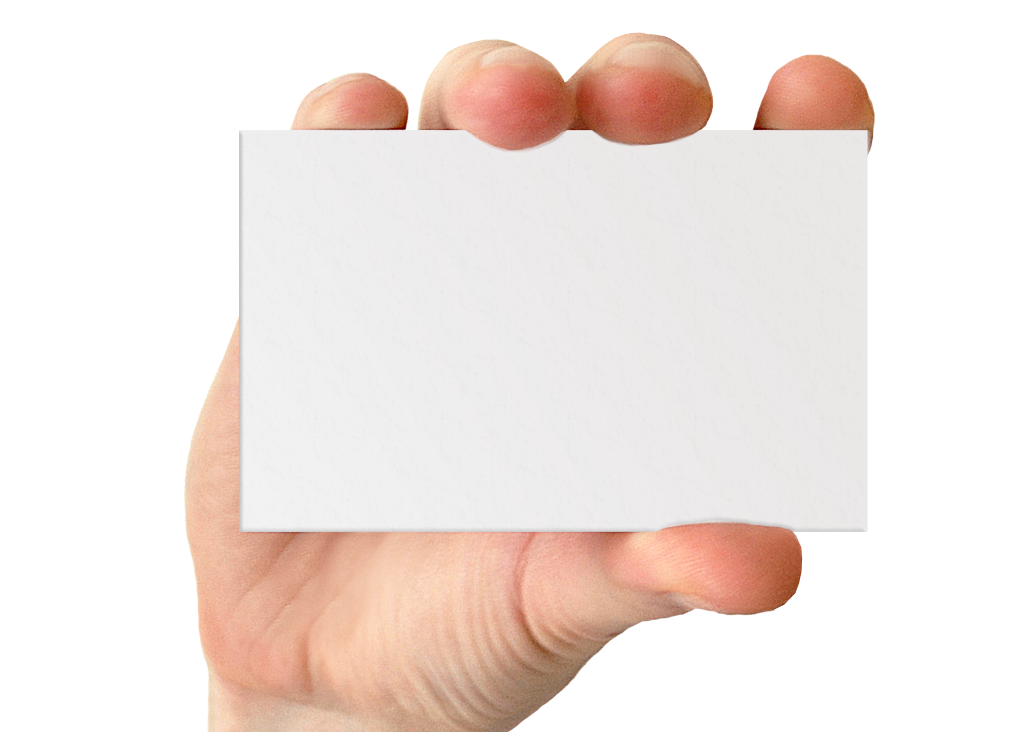 Reasons to be thankful..
1.
2.
3.
4.
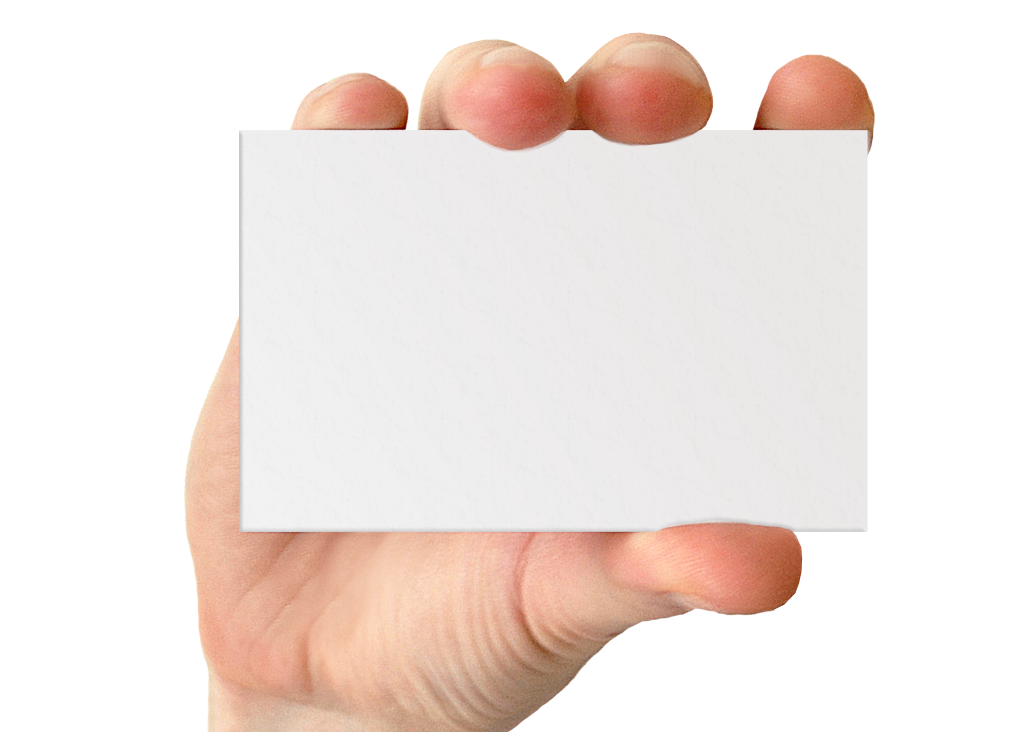 Psalm 91: 9-10
Because thou hast made the LORD,
 which is my refuge, 
even the most High, thy habitation;
There shall no evil befall thee, 
neither shall any plague come 
nigh thy dwelling.
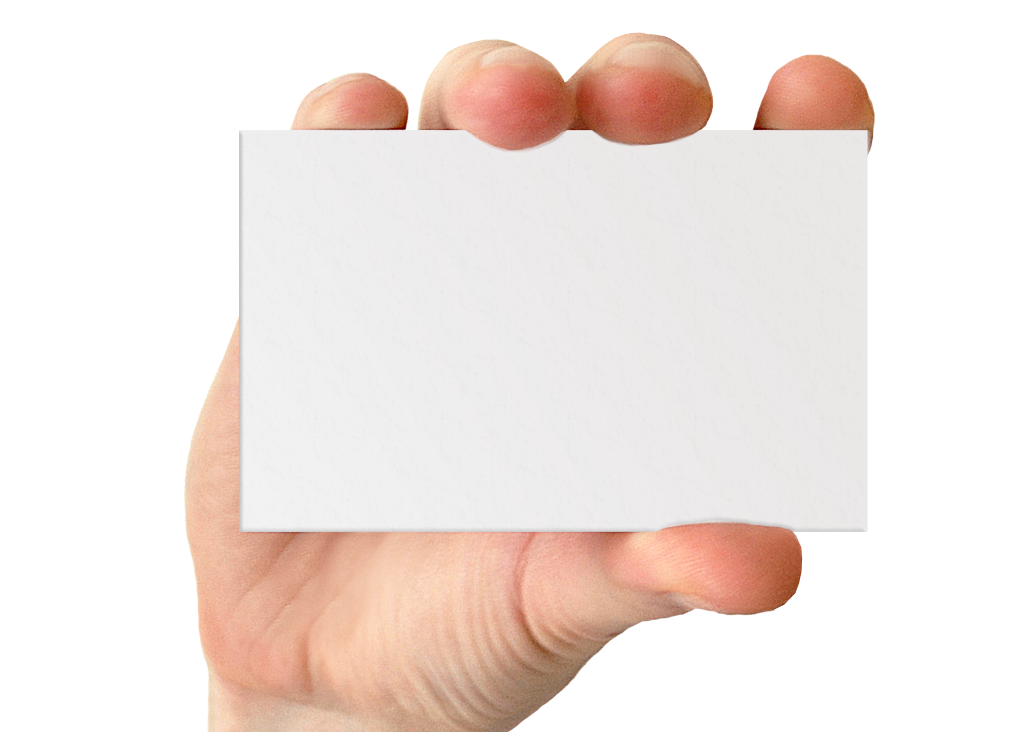 God is our Safe Place
There seems to be a lot of things to worry about than things to be thankful for.
Ex.
1. bonus < gastos
2. Received a particular blessing- Death of a love one=??
3. Crimes/criminal every where
4. Big and small problems
worry is a killer, a thief, and a liar
“Killer” in a sense that It affects your health
“Thief” –robs your happiness
“liar” tells you that you’ve got a big problem
We should remember that:
“Even if other fails, God wont.”

Ps 91:7“A thousand shall fall at thy side, and ten thousand at thy right hand; but it shall not come nigh thee.”
God is our Safe Place
This is a very significant promise especially in our present situation.
(we see innocents getting killed, many died during calamities, etc.)
What does it say? (Ps. 91: 9-10)
Ans.: if you make God your “habitation” (dwelling), There shall no evil befall thee, neither shall any plague come nigh thy dwelling.
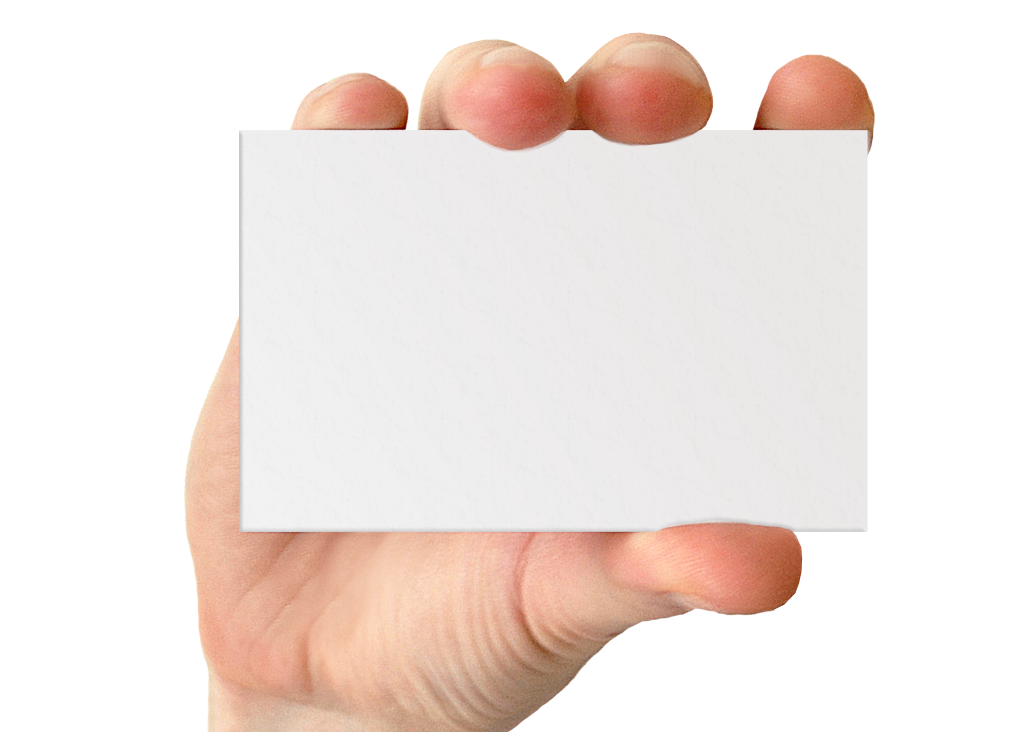 If we dwell in God. . .
There is a possibility that those who were heavily stricken by the calamity didn’t have personal relationship with God.
The ungodly acts of some, took the lives of many
-illegal mining, illegal logging, and other unknown illegal activities
To make God our Safe Place..
We should abide in his rules.. (house rules)
“Feel at home”.. (not feeling bisita)
Be useful.

“Being part of the solution, not of the problem.”

Video Clip Illustration: (opportunity)
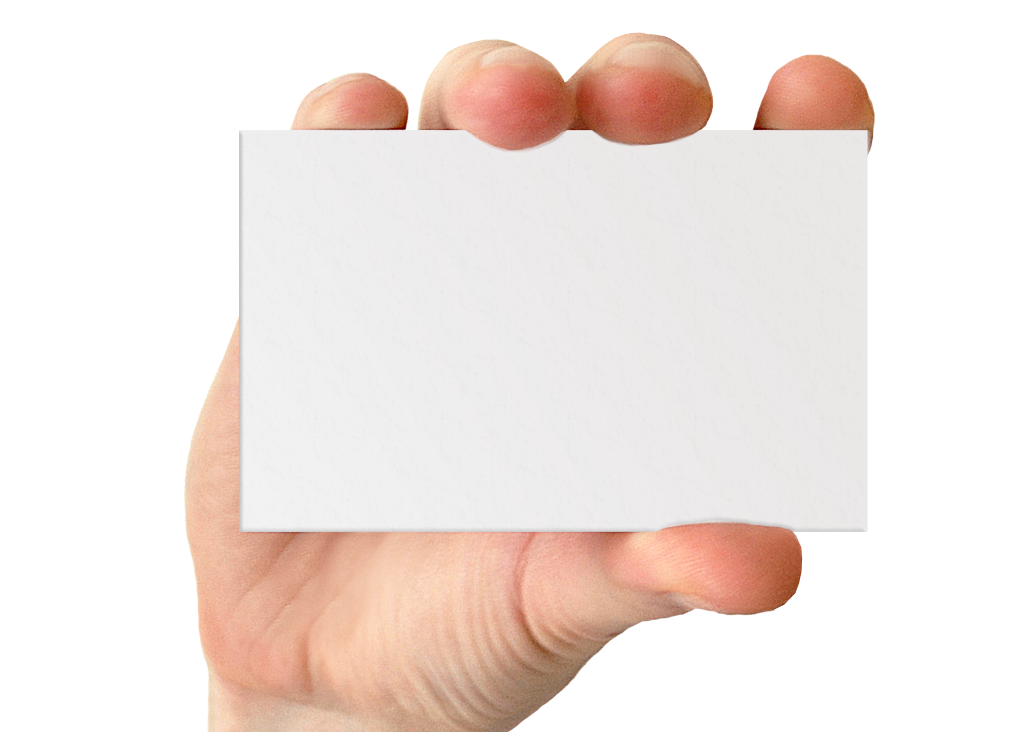 He giveth sleep. .
Ps. 91:2
It is vain for you to rise up early, to sit up late, to eat the bread of sorrows: for so he giveth his beloved sleep. 
-bangon sayo ug magtulog late kaayo sa pagpalibog…

As long as our God sits on his throne, we will be protected and provided..Amen.